CSc 337
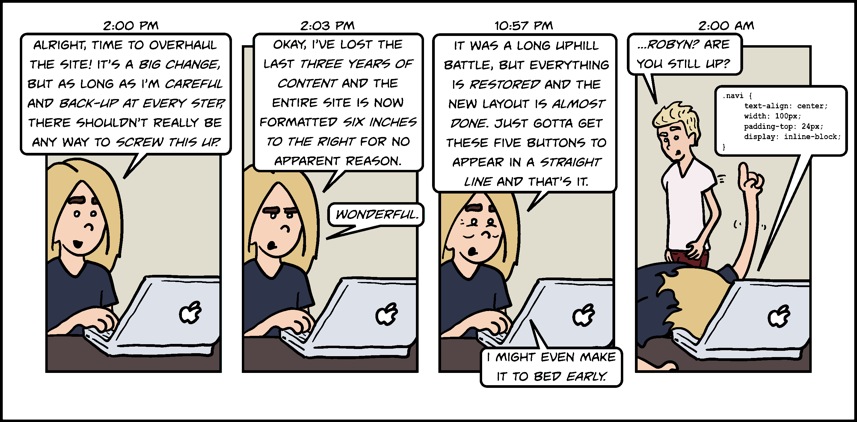 Lecture 4: Positioning
The CSS float property
a floating element is removed from normal document flow

  underlying text wraps around it as necessary
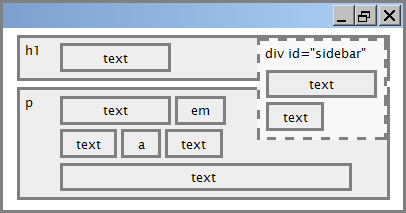 Float example
<img src="images/koala.jpg" alt="Koala" class="headericon" />
Lorem ipsum dolor sit amet, consectetur adipiscing elit.... HTML
img.headericon {
	float: left;
}                                                                    CSS
Lorem ipsum dolor sit amet, consectetur adipiscing elit. Aliquam scelerisque purus 			ut dui mollis, sed malesuada leo pretium. Morbi bibendum mi at lacus rutrum 				convallis. Duis id eros dolor. In id eros blandit lectus viverra facilisis at commodo 			velit. Cras pretium nunc id nisl elementum, at interdum odio blandit. Donec luctus 			rutrum iaculis. Praesent luctus ante et cursus suscipit. Nullam congue egestas lorem nec luctus. Donec tincidunt tortor mi, nec ultricies orci bibendum a. Aliquam viverra metus nec ligula varius feugiat. In lacinia ligula accumsan tortor porttitor ornare. Donec interdum mattis purus sit amet ultrices.                                                                                                          output
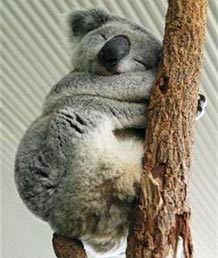 Floating content and width
I am not floating, no width set
I am floating right, no width set
I am floating right, no width set, but my text is very long so this paragraph doesn't really seem like it's floating at all, darn
I am not floating, 45% width
I am floating right, 45% width
often floating elements should have a width property value
  if no width is specified, other content may be unable to wrap around the floating element
The clear property
p { background-color: fuchsia; }
h2 { clear: right; background-color: cyan; }                 CSS
XKCD a webcomic of romance, sarcasm, math, and language...
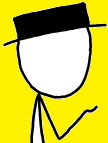 My XKCD Fan Site
Common error: container too short
<p><img src="images/xkcd.png" alt="the man in the hat" />
  XKCD a webcomic of romance, sarcasm, 
    math, and language...</p>                               HTML
p { border: 2px dashed black; }
img { float: right; }                                        CSS
XKCD a webcomic of romance, sarcasm, math, and language...
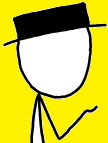 We want the p containing the image to extend downward so that its border encloses the entire image
The overflow property
p { border: 2px dashed black; overflow: hidden; }            CSS
XKCD a webcomic of romance, sarcasm, math, and language...
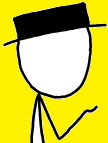 Flex layout
To achieve more complicated layouts, we can enable a different kind of CSS layout rendering mode: Flex layout.
Flex layout defines a special set of rules for laying out items in rows or columns.
Flex basics
Flex layouts are composed of:
A Flex container, which contains one or more:
Flex item(s)
You can then apply CSS properties on the flex container to dictate how the flex items are displayed.
id=flex-container
class=flex-item
Flex basics
To make an element a flex container, change display:
Block container: display: flex; or 
Inline container: display: inline-flex;
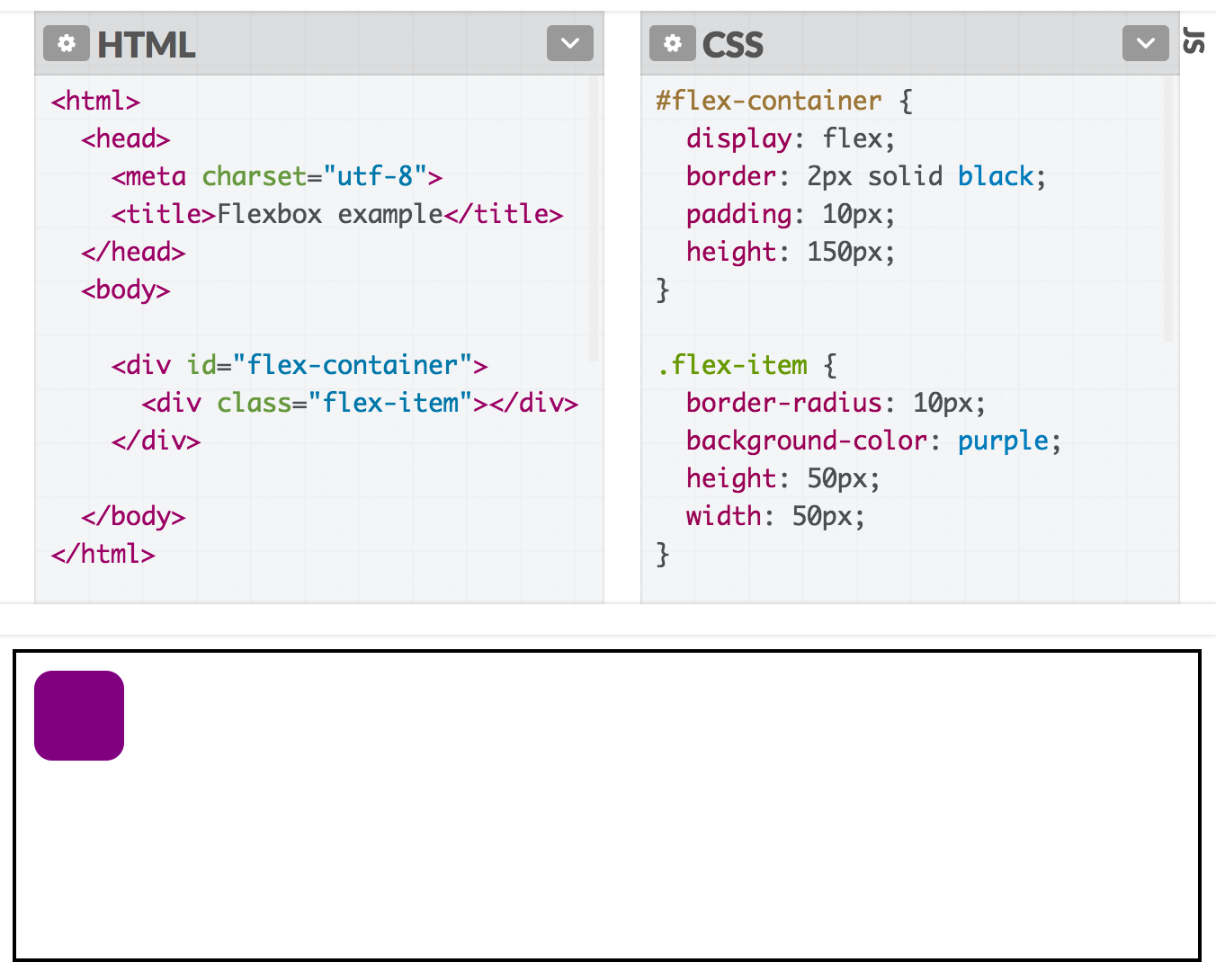 Flex basics: justify-content
You can control where the item is horizontally* in the box by setting justify-content on the flex container:
#flex-container {
  display: flex;
  justify-content: flex-start;
}
*when flex direction is row. We'll get to what "flex direction" means soon.
Flex basics: justify-content
You can control where the item is horizontally* in the box by setting justify-content on the flex container:
#flex-container {
  display: flex;
  justify-content: flex-end;
}
*when flex direction is row. We'll get to what "flex direction" means soon.
Flex basics: justify-content
You can control where the item is horizontally* in the box by setting justify-content on the flex container:
#flex-container {
  display: flex;
  justify-content: center;
}
*when flex direction is row. We'll get to what "flex direction" means soon.
Flex basics: align-items
You can control where the item is vertically* in the box by setting align-items on the flex container:
#flex-container {
  display: flex;
  align-items: flex-start;
}
*when flex direction is row. We'll get to what "flex direction" means soon.
Flex basics: align-items
You can control where the item is vertically* in the box by setting align-items on the flex container:
#flex-container {
  display: flex;
  align-items: flex-end;
}
*when flex direction is row. We'll get to what "flex direction" means soon.
Flex basics: align-items
You can control where the item is vertically* in the box by setting align-items on the flex container:
#flex-container {
  display: flex;
  align-items: center;
}
*when flex direction is row. We'll get to what "flex direction" means soon.
Multiple items
Same rules apply with multiple flex items:
#flex-container {
  display: flex;
  justify-content: flex-start;
  align-items: center;
}
Multiple items
Same rules apply with multiple flex items:
#flex-container {
  display: flex;
  justify-content: flex-end;
  align-items: center;
}
Multiple items
Same rules apply with multiple flex items:
#flex-container {
  display: flex;
  justify-content: center;
  align-items: center;
}
Multiple items
And there is also space-between and space-around:
#flex-container {
  display: flex;
  Justify-content: space-between;
  align-items: center;
}
Multiple items
And there is also space-between and space-around:
#flex-container {
  display: flex;
  Justify-content: space-around;
  align-items: center;
}
flex-direction
And you can also lay out columns instead of rows:
#flex-container {
  display: flex;
  flex-direction: column;
}
flex-direction
And you can also lay out columns instead of rows:
#flex-container {
  display: flex;
  flex-direction: column;
  justify-content: center;
}
Now justify-content controls where the column is vertically in the box
flex-direction
And you can also lay out columns instead of rows:
#flex-container {
  display: flex;
  flex-direction: column;
  justify-content: space-around;
}
Now justify-content controls where the column is vertically in the box
flex-direction
And you can also lay out columns instead of rows:
#flex-container {
  display: flex;
  flex-direction: column;
  align-items: center;
}
Now align-items controls where the column is horizontally in the box
flex-direction
And you can also lay out columns instead of rows:
#flex-container {
  display: flex;
  flex-direction: column;
  align-items: flex-end;
}
Now align-items controls where the column is horizontally in the box
Activity
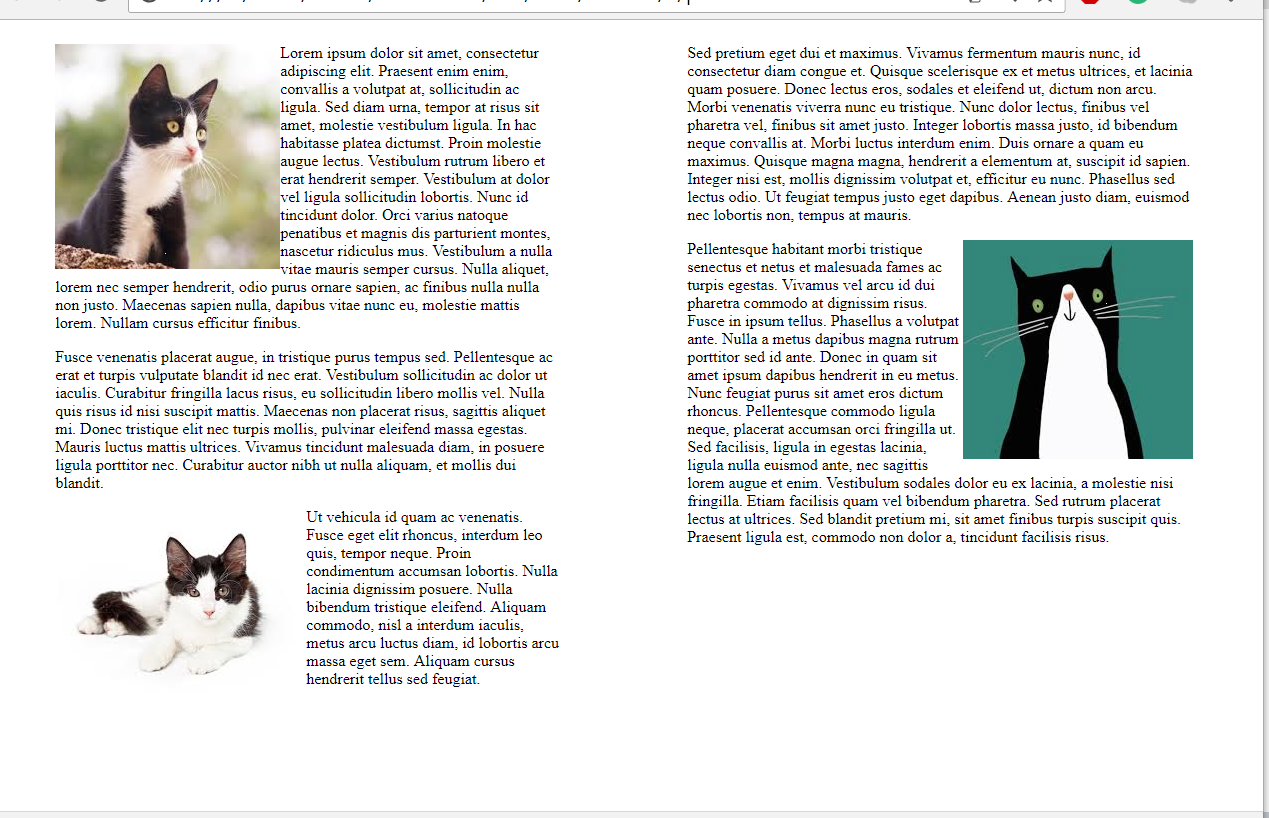 Write code to match the image on the right.
Starter code available here.
The position property
div#ad {
  position: fixed;
  right: 10%;
  top: 45%;
}                                                       CSS
Here I am!
Absolute positioning
#menubar {
	position: absolute;
	left: 400px;
	top: 50px;
}                                  CSS
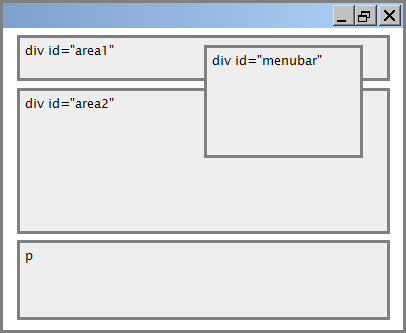 removed from normal flow (like floating ones)
   positioned relative to the block element 	containing them (assuming that block also 	uses absolute or relative positioning)
   actual position determined 	by top, bottom, left, right values
   should often specify a width property as well
Relative positioning
#area2 { position: relative; }                         CSS
absolute-positioned elements are normally positioned at an offset from the corner of the overall web page

   to instead cause the absolute element to position itself relative to some other element's corner, wrap the absolute element in an element whose position is relative
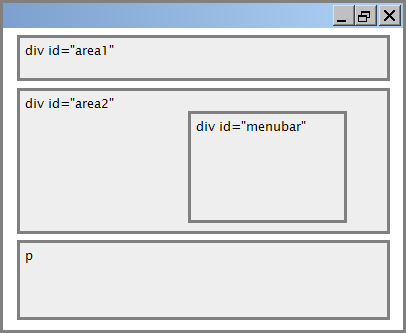 Fixed positioning
removed from normal flow (like floating ones)
   positioned relative to the browser window
even when the user scrolls the window, element will remain in the same place
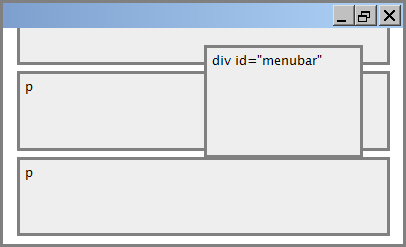 Alignment vs. float vs. position
if possible, lay out an element by aligning its content
  horizontal alignment: text-align
  set this on a block element; it aligns the content within it (not the block element itself)
  vertical alignment: vertical-align
  set this on an inline element, and it aligns it vertically within its containing element
  if alignment won't work, try floating the element
  if floating won't work, try positioning the element
  absolute/fixed positioning are a last resort and should not be overused
Details about inline boxes
size properties (width, height, min-width, etc.) are ignored for inline boxes
  margin-top and margin-bottom are ignored, but margin-left and margin-right are not
   the containing block box's text-align property controls horizontal position of inline boxes within it
   text-align does not align block boxes within the page
   each inline box's vertical-align property aligns it vertically within its block box
The display property
h2 { display: inline; background-color: yellow; }      CSS
output
This is a heading
This is another heading
values: none, inline, block, run-in, compact, ...

   use sparingly, because it can radically alter the page layout
Displaying block elements as inline
<ul id="topmenu">
  <li>Item 1</li>
  <li>Item 2</li>
  <li>Item 3</li>
</ul>                                                               HTML
#topmenu li {
  display: inline;
  border: 2px solid gray;
  margin-right: 1em;
}                                                                   CSS
output
Item 1
Item 2
Item 3
lists and other block elements can be displayed inline
flow left-to-right on same line
width is determined by content (block elements are 100% of page width)